Планирование совместной деятельности ММС и ИРОСовещание с руководителями ММС28 сентября 2017 г.
Смирнова А.Н.
План ИРО
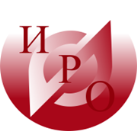 Конкурсы
Конкурсы профессионального мастерства
Региональные конкурсы по номинациям
Конкурсы образовательных организаций
Региональные конкурсы по номинациям
Конференции 
Выставки, ярмарки
Межрегиональные семинары
Межмуниципальные семинары
Педагогические субботники
Cеминары, круглые столы, мастер-классы
Информационно-образовательные ресурсы
Информационно-методическое сопровождение
Интернет-проекты
Базовые площадки ИРО
Мониторинги и исследования
Региональные ресурсные центры
Массовые мероприятия
  II полугодие 2017 года
Педсовет 76
Дни ИРО
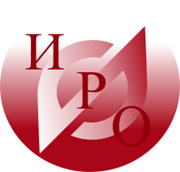 В рамках соглашений с МР (I полугодие 2017)
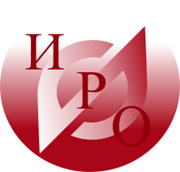 Образовательная акция «Педагогический субботник»
14 марта 2017 года Тема «Мастер класс как форма представления актуального педагогического опыта» (100 человек). 
			Место проведения: МОУ Октябрьская СОШ Рыбинского МР
Мастер-классы провели учителя Рыбинского, Тутаевского, Угличского, Ярославского и Большесельского районов.    www.iro.yar.ru/index.php?id=2425
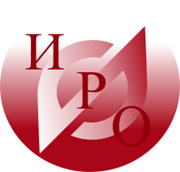 Межмуниципальные мероприятия
3 мая 2017 года					на базе Ростовского МР
Межмуниципальная конференция «Педагогический поиск: интеграция образовательных технологий и ИКТ» (145 человек) mc-rostov.ru/obshchee-obrazovanie/konferentsii/810-itogi-mezhmunitsipalnoj-konferentsii